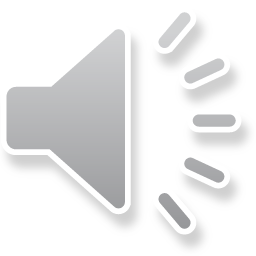 10. Reakce probíhající ve vesmíru
Nukleogeneze ve vesmíru
„Velký třesk“
došlo k němu cca před 10 – 15 miliardami let (“13,7“ mld let)
hmota a energie vesmíru byla soustředěna v jednom místě o obrovské hustotě,  1096 g cm-3
hmota sestávala z protonů, neutronů, elektronů, pozitronů různých typů neutrin a fotonů
mezi těmito částicemi převládaly slabé interakce
n +       p + e-
n + e+    p + antineutrino  
n     p + e- + antineutrino
1
Průběh:

jádra se ihned rozpadala účinkem vysoce energetických fotonů

 poměr mezi počty fotonů a baryonů …109, tento stav trval zlomek sekundy

 nastala exploze a s následnou expanzí hmoty do vesmíru

 hmota se začala ochlazovat, rychlost slabých interakcí se zmenšovala, až byla menší než rychlost rozpínání vesmíru

 neutrina přestala být v rovnováze s ostatními částicemi od okamžiku, kdy teplota klesla na cca 1010 K, se neutrina volně šířila prostorem a neúčastnila se interakcí (tj. omezily se slabé interakce, zvláště pak ad 3)

 dochází k anihilaci elektronů a pozitronů

 zůstalo jen tolik elektronů, kolik jich bylo potřeba k neutralizaci náboje protonů
       proces ad 3) se stal nevratným a poměr mezi počtem neutronů a protonů se ustálil na hodnotě  n : p = 1 : 7
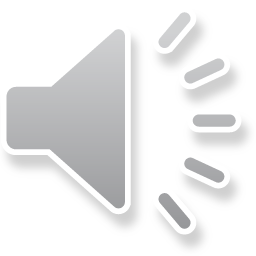 2
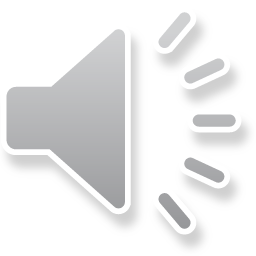 Primordiální nukleosyntéza
nastává několik minut po velkém třesku (T ~ 109 K)

začíná se tvořit deuterium
n	+	p	 2H	+	
následují další jaderné reakce
vznik těžších jader nebyl možný, neboť i nadále klesá teplota (T ~ 108 K) a klesá hustota  hmoty

další expanze vesmíru vede ke vzniku vesmírného plynu
(T ~ 10 K, hustota cca 10-13 g/cm-3)

tento vesmírný plyn (převážně 4He a protony, málo deuteria a tritia) zaplňuje vesmír

v místech, kde se fluktuací zvětšuje hustota hmoty se po cca 107 – 109 let začíná hmota  gravitací koncentrovat  zárodky galaxií a hvězd

při gravitačním smršťování se začíná hmota zahřívat (T ~ 107 K, hustota cca 100 g cm-3) –  další stadium nukleogeneze
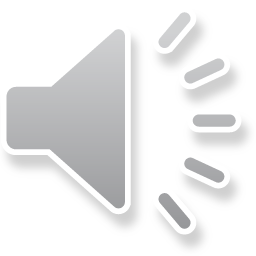 3
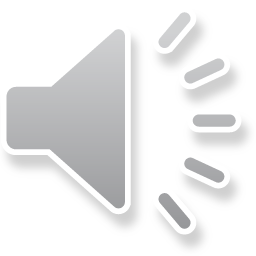 Vznik hvězd první generace
spalování vodíku na helium probíhá v cyklech, uvolňuje se přitom velké množství energie, které  brání dalšímu gravitačnímu smršťování
proton-protonový cyklus	ppI
p(p,e+)d(p,)3He(3He,2p)4He	26,2 MeV
ppII
proton-protonový cyklus
p(p,e+)d(p,)3He(4He,)7Be(e-,)7Li(p,4He)4He
spalování helia

při dalším smršťování hvězdy roste teplota a hustota hmoty
při teplotě 1,5.108 K se začíná spalovat helium
4He	+	4He	 8Be (velmi nestálé jádro 10-16s)
8Be	+	4He	 12C
4He  16O	+	
12C	+
4
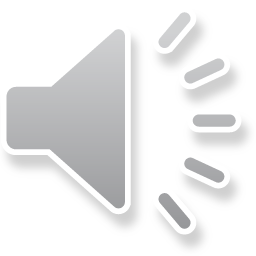 spalování vodíku v CNO cyklu

je umožněno existencí izotopů uhlíku a kyslíku
probíhá i v současnosti např. na Slunci
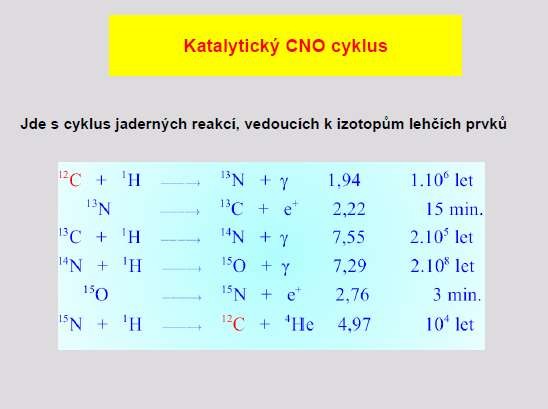 5
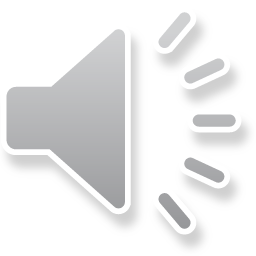 Vznik těžších nuklidů
nukleosyntéza probíhá v nitru hvězd, které jsou 8-30x větší než Slunce:
exoergické reakce mezi lehkými jádry probíhající za vysokých teplot ( 107 K)
vznikají jádra těžší s vyšší střední vazebnou energií
hmota se nachází ve stavu plazmatu (volná atomová jádra a volné elektrony)
kinetická energie částic je natolik velká, že stačí k překonání potenciálové bariéry a k reakcím jader při vzájemných srážkách
20Ne(,)16O

20Ne(,)24Mg
12C + 12C 
23Na  + p
20Ne  + 
24Mg  + 
spalování kyslíku při teplotách >1,50.109 K
spalování křemíku při teplotách ~ 3.109 K
28Si  +        27Al  + p
27Si  + n
24Mg + 
	31P  + p
31S  + n
28Si  + 
16O + 16O
spalování neonu při teplotách 1,0-1,50.109 K
spalování uhlíku při teplotách 0,5-1,0.109 K
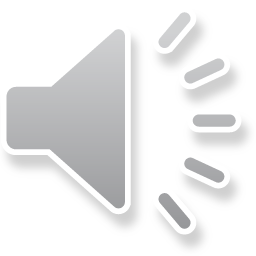 6